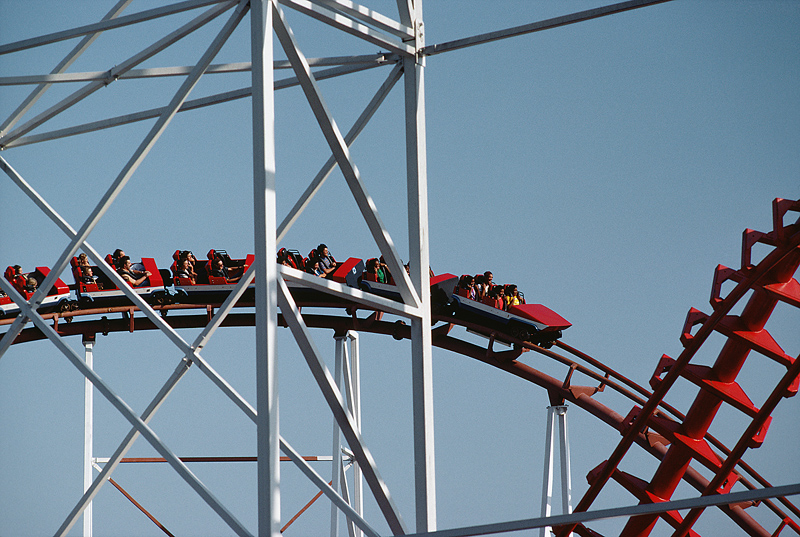 A
B
C
D
Photo from ClipArt.com. Used under license.
Line Segments
A & D: These line segments are intersecting but are not perpendicular.

B: These line segments are parallel and will never intersect.

C: These line segments are perpendicular since they intersect to form 90º angles.
by Steve Perry